Beroepscontext
   Hoe brengen opdrachten de beroepscontext het klaslokaal in?
Tool WC-2: Opdrachten gebruiken die verbonden zijn aan de beroepscontext
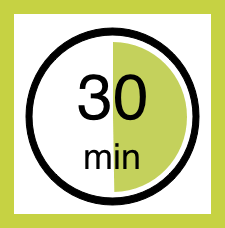 Overzicht
Doelen: 
Ontwikkelen van een kritisch oordeel van opdrachten die leren verbinden met de beroepscontext
Verkennen van mogelijke effecten op leren wanneer deze opdrachten worden gebruikt in een klas

We zullen:
Belangrijke eigenschappen bespreken in paren
Reflecties delen met de groep
Voorbereiden om een opdracht uit te voeren in een klas
[Speaker Notes: Deze tool helpt docenten om de vijf opdrachten die het leren verbinden aan de beroepscontext kritisch te waarderen. Voortbordurend op hun discussie verkennen de docenten de mogelijke impact op het leren bij het gebruik van deze opdrachten in de les en denken ze na over hoe ze een opdracht of opdrachten kunnen gebruiken in hun eigen lespraktijk. De tool is gekoppeld aan Tool WC-1 opdrachten verbinden aan de beroepscontext en gebruikt dezelfde opdrachten voor de bespreking.]
Leren door taken die verbonden zijn met de beroepscontext
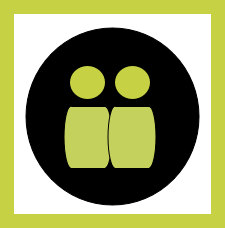 Er zijn 5 opdrachten waarover gediscussieerd kan worden. Elk paar begint met een andere opdracht, binnen 20minuten zouden alle opdrachten besproken moeten zijn.
[Speaker Notes: Vraag docenten om in tweetallen de belangrijkste kenmerken van elke opdracht te onderzoeken en te reflecteren op de mogelijke impact op leren wanneer de opdracht in de les gebruikt wordt.
Elk duo kan kijken naar een andere opdracht, zodat alle opdrachten besproken worden in de beschikbare tijd.]
Vragen voor discussie (paren)
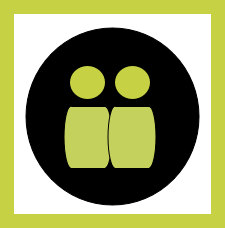 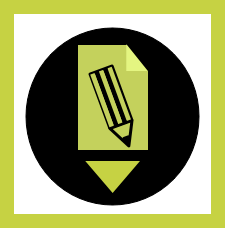 Voor elke taak kan afgevraagd worden:
Is het voor de opdracht nodig dat leerlingen een rol op zich nemen of dat ze werken op een manier die verschilt van wat ze normaal doen?
Welke kennis, vaardigheden of begrip kan er gewonnen worden, wiskundig of natuurwetenschappelijk gezien of op een andere manier, met het uitvoeren van deze opdracht?
Op welke manieren kan dit leren verschillen van hoe het bij een conventionelere schoolse opdracht gestimuleerd wordt?
Helpt de opdracht om leerlingen te motiveren of om de onderzoekende houding van leerlingen te stimuleren?
[Speaker Notes: Docenten dienen na te denken over de volgende vragen:
Is het voor de opdracht nodig dat leerlingen een rol op zich nemen of dat ze werken op een manier die verschilt van wat ze normaal doen?
Welke kennis, vaardigheden of begrip kan er gewonnen worden, wiskundig of natuurwetenschappelijk gezien of op een andere manier, met het uitvoeren van deze opdracht?
Op welke manieren kan dit leren verschillen van hoe het bij een conventionelere schoolse opdracht gestimuleerd wordt?
Helpt de opdracht om leerlingen te motiveren of om de onderzoekende houding van leerlingen te stimuleren?]
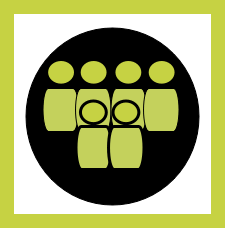 Vergelijken van opdrachten
In de groep, kunnen jullie de belangrijkste punten uit jullie discussie delen, maar probeer ook een vergelijking te maken tussen opdrachten.
Zijn er verschillen in leren, wanneer dit gebruikt wordt in een klas?
[Speaker Notes: Breng de groep weer bij elkaar om de voornaamste punten uit de besprekingen te delen, waarbij er vergelijkingen getrokken worden tussen de opdrachten om verschillen die kunnen optreden in het daadwerkelijke leren te identificeren wanneer ze in de les gebruikt wordt]
Finishing off
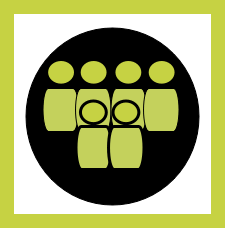 Selecteer een van de vijf taken die je zou kunnen gebruiken in een klas, met of zonder aanpassingen. Probeer de opdracht uit voor de volgende bijeenkomst en observeer hoe studenten reageren. 

Na de les:
Reflecteer op het leren van 
studenten gestimuleerd door de 
opdracht
Bereid je voor om ervaringen te rapporteren aan de groep
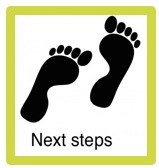 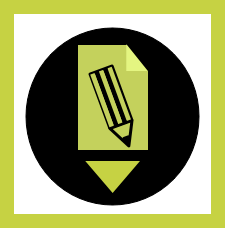 [Speaker Notes: Docenten kunnen dan een van de opdrachten kiezen en deze uitproberen in de les, met of zonder aanpassingen, en observeren hoe de leerlingen reageren. Na de les kunnen zij de vragen hieronder (die u op een hand-out kunt overnemen om uit te delen) gebruiken voor persoonlijke reflectie en de bespreking met de groep tijdens de volgende bijeenkomst. 
 
Waarom koos u deze opdracht voor deze klas? Heeft u de opdracht op enige wijze aangepast voordat u deze in de klas gebruikte?
Zat de context van de werkplek het leren van wiskunde en/of natuurwetenschappen in de weg of ondersteunde deze dat juist?
Leidde de opdracht tot leren dat goed bij de doelen van de het curriculum past? Wat, indien aanwezig, waren de verschillen?
Was de opdracht motiverend voor leerlingen? Welke leerlingen? Waarom?
Stimuleerde de opdracht een onderzoekend houding bij de leerlingen?]